Методическое пособие“Цветик - секретик”
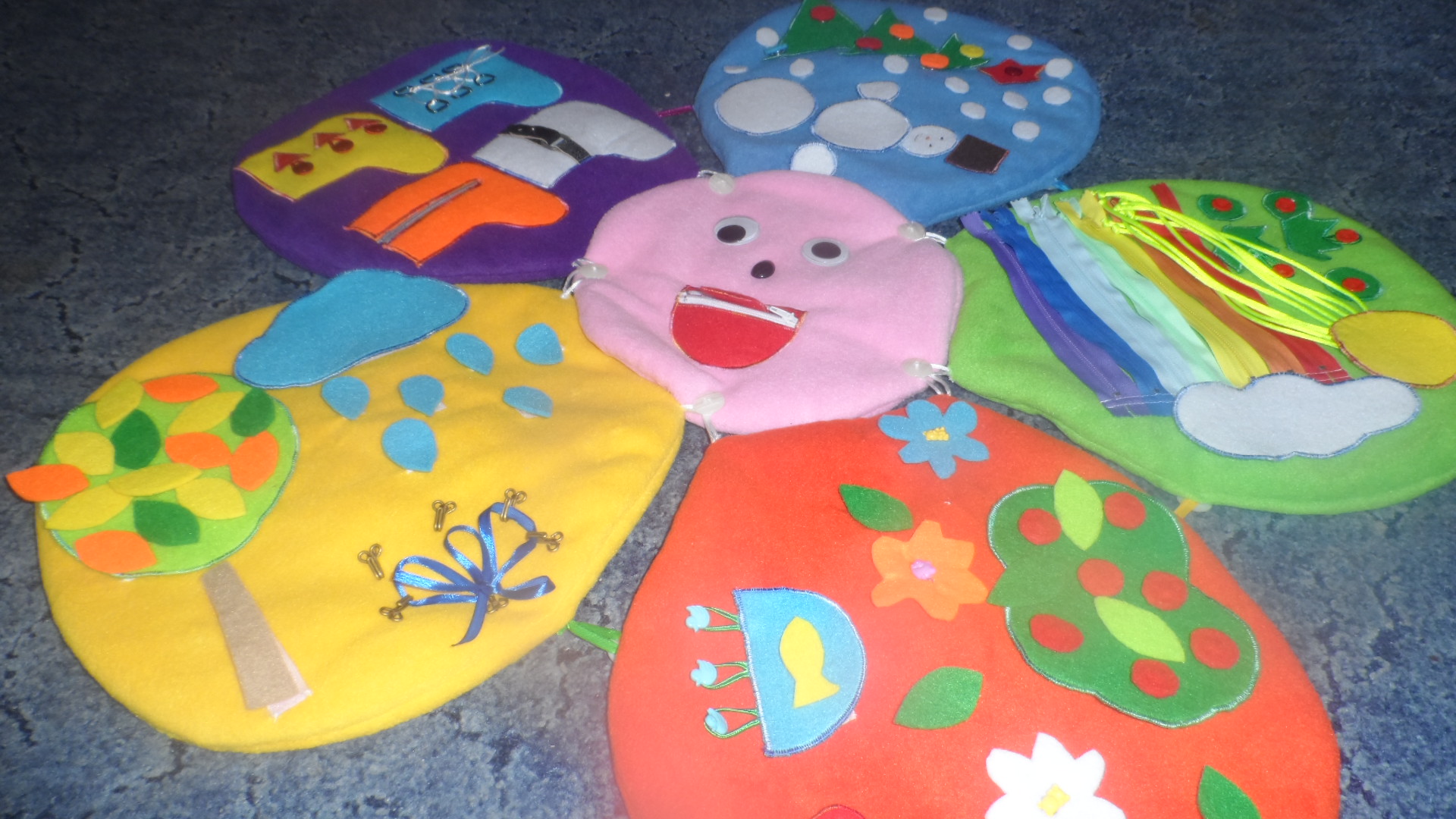 Автор:
воспитатель МДОУ ДС № 37
группы раннего возраста
Кан Татьяна Юрьевна
Цель:
Способствовать социально - коммуникативному развитию ребенка дошкольного возраста
Задачи:
1.Обогатить тактильные ощущения ребёнка.
2.Активизировать и расширить его словарный запас.
3.Способствовать развитию мелкой моторики.
4.Способствовать формированию у детей собственного мышления.
5. Познакомить с временами года, основными цветами, геометрическими формами.
«Ум ребенка находится на кончике его пальцев». 

В. Сухомлинский
Наш “Цветик- секретик” смеётся, играет. 
Девчонок - мальчишек к игре привлекает.
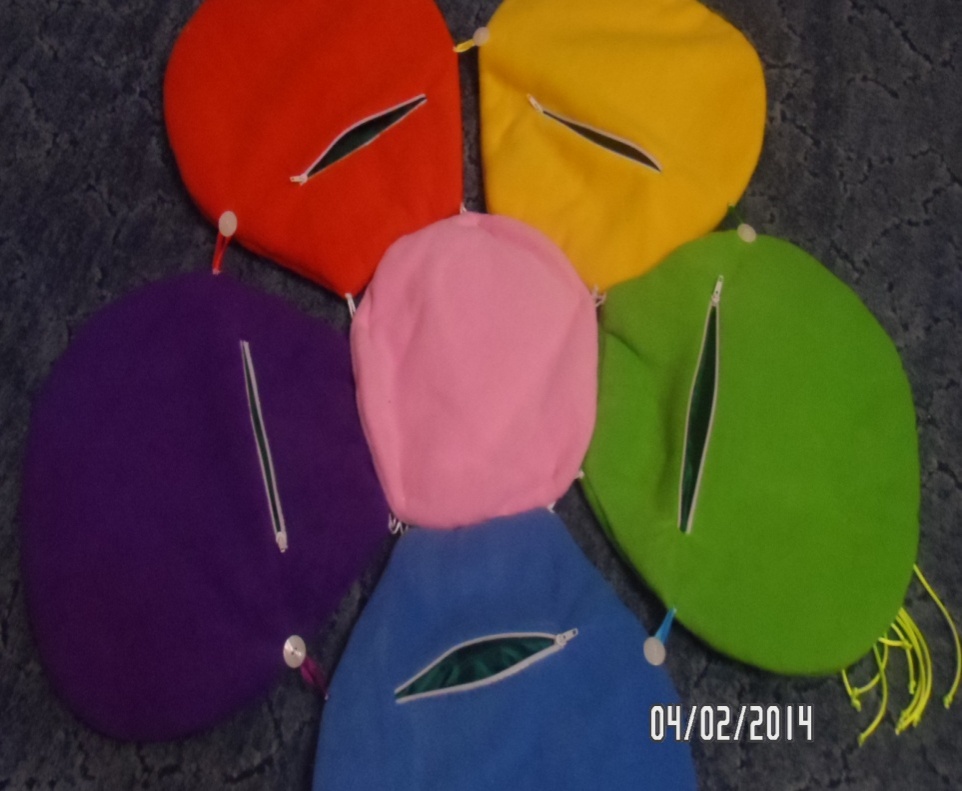 В лепесточках забавные игры живут,
Поиграть ребятишек зовут.
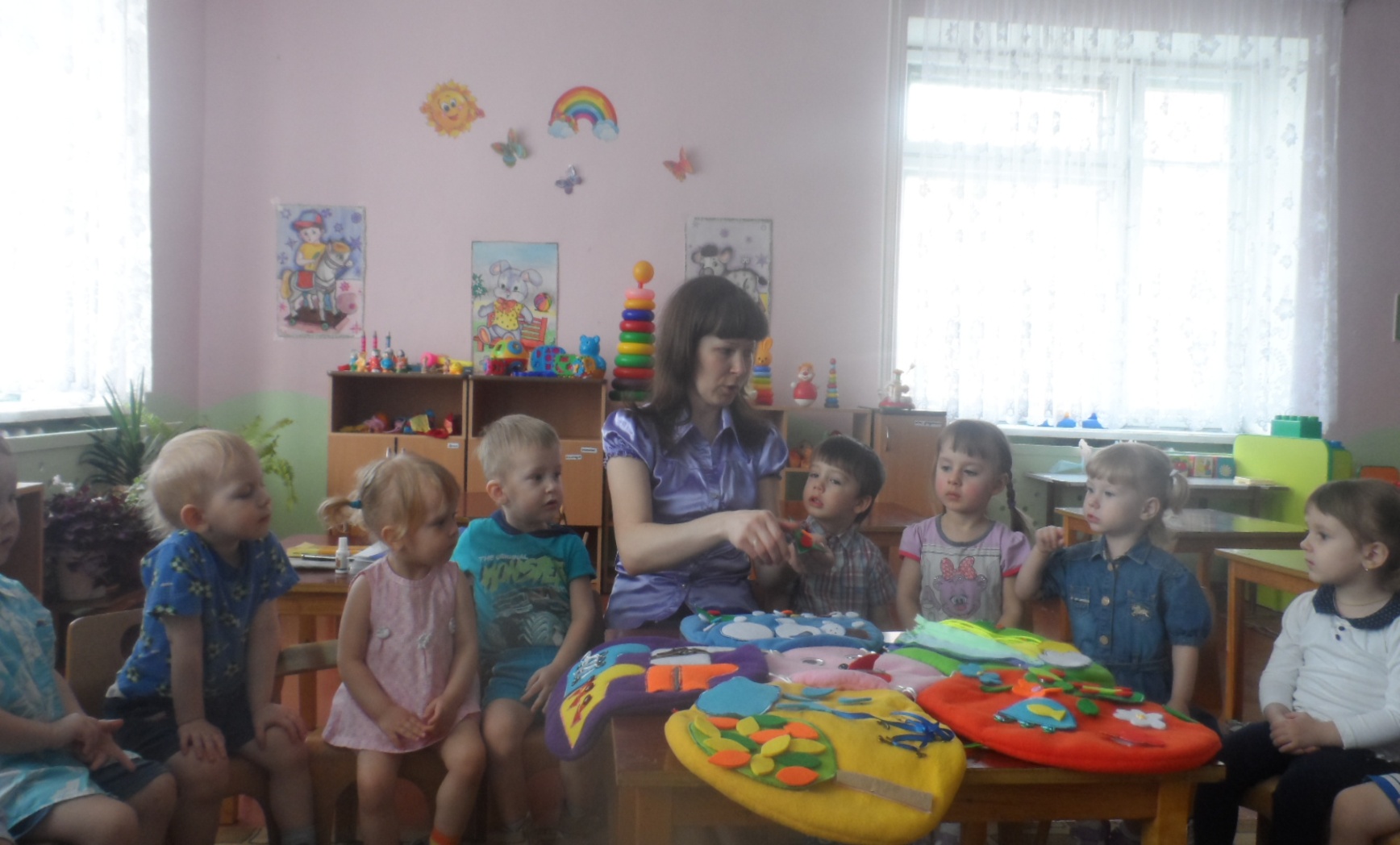 Ребята, я вам предлагаю поиграть: 
Кто какие лепесточки пожелает выбирать?
Мы с Викой должны изучить секрет весны!
Серединка лепесточка ждёт, 
Чтобы дети ей открыли рот.
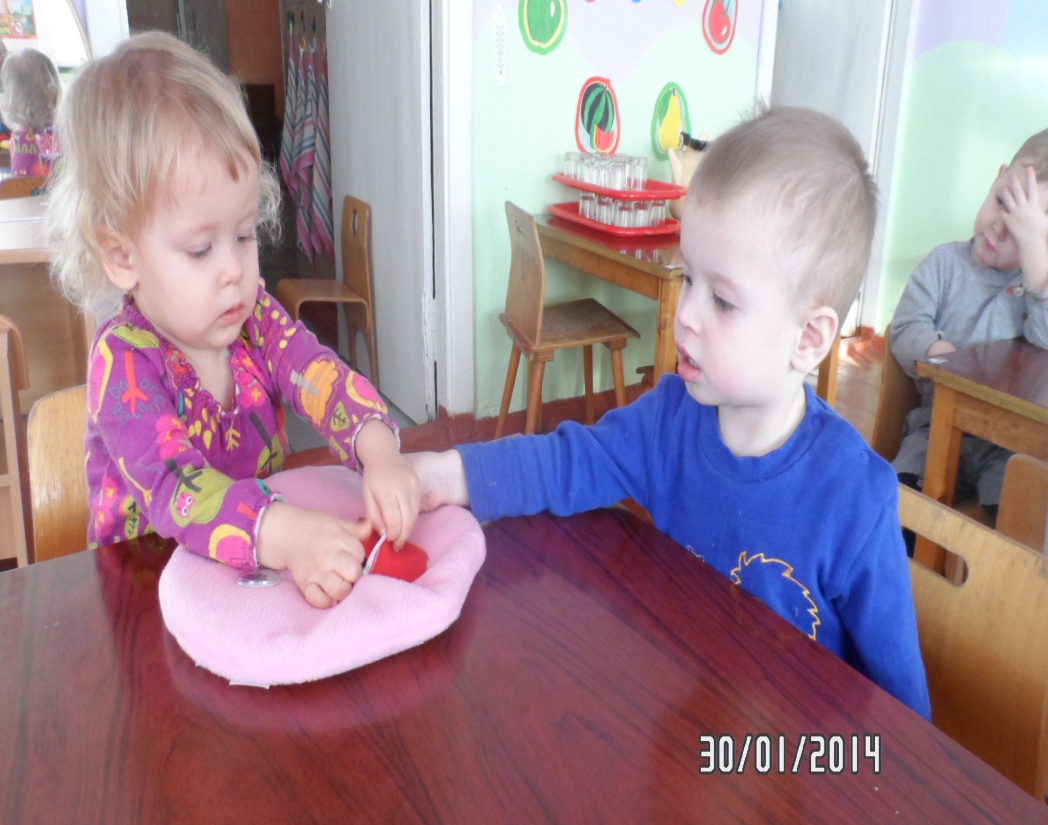 Лиза ротик открывай,
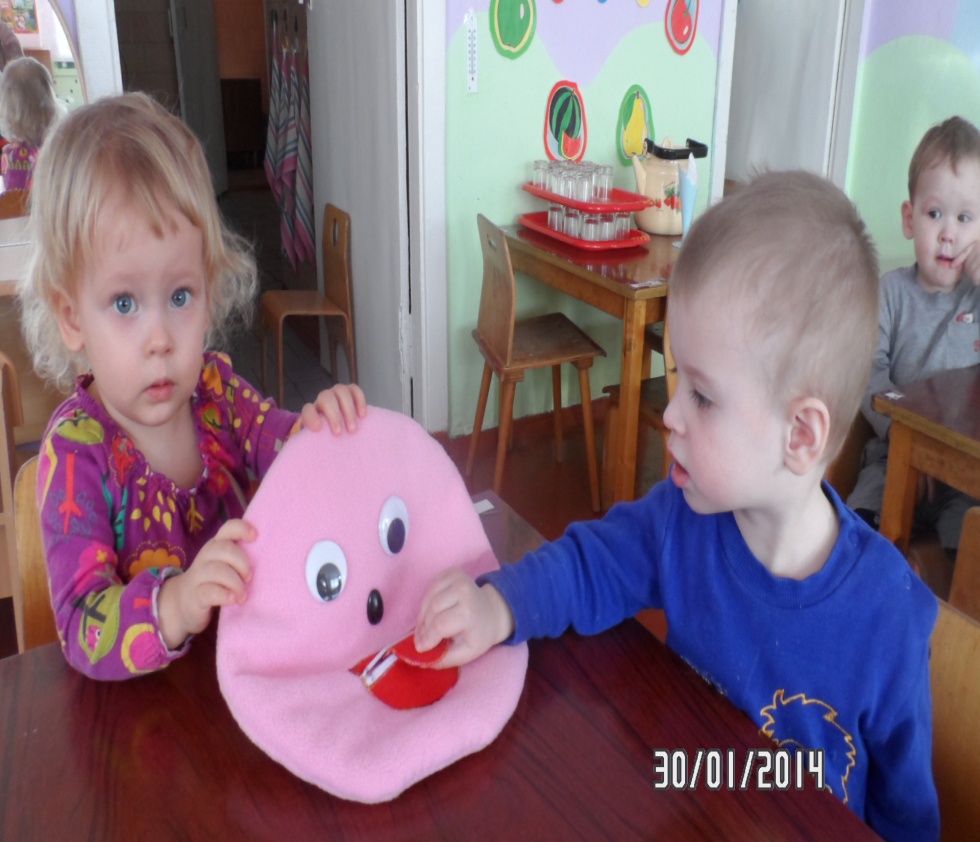 А ты Артём, язычок доставай!
Рассмешит Вас серединка – лепесток,
Всем покажет ребятишкам язычок.
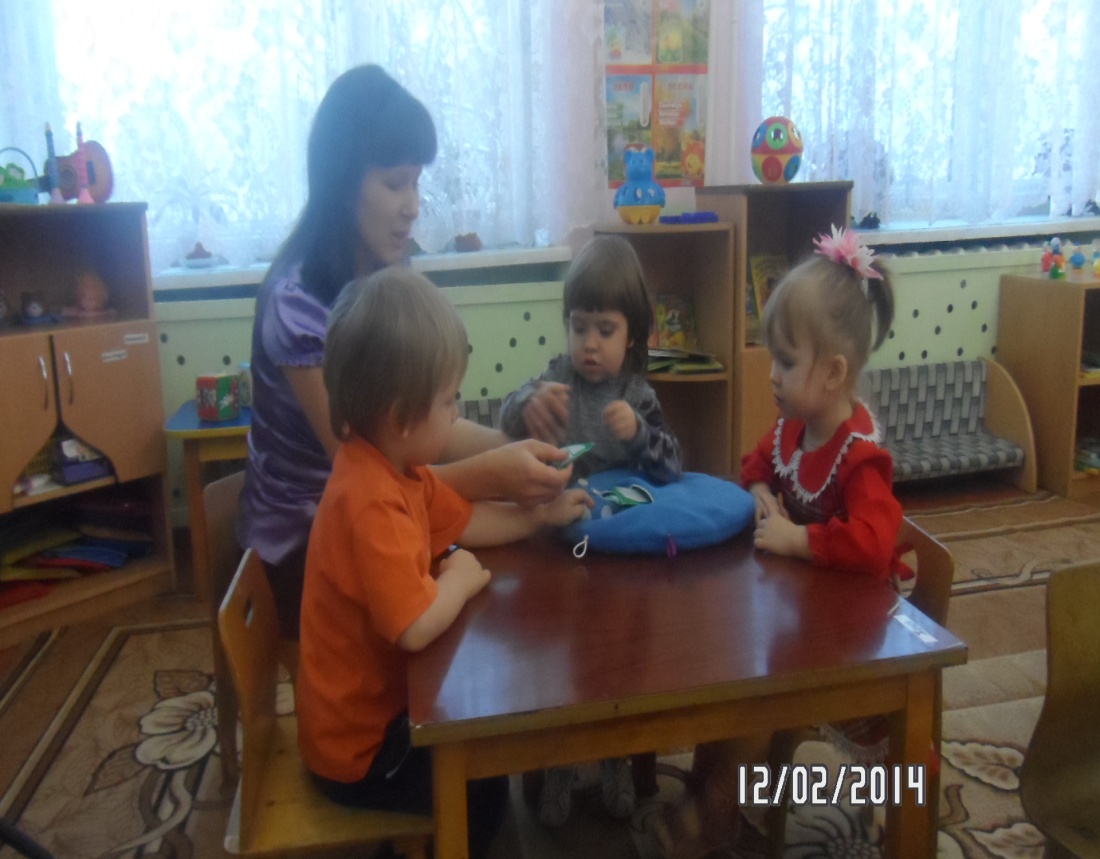 Перед нами синий лепесток,
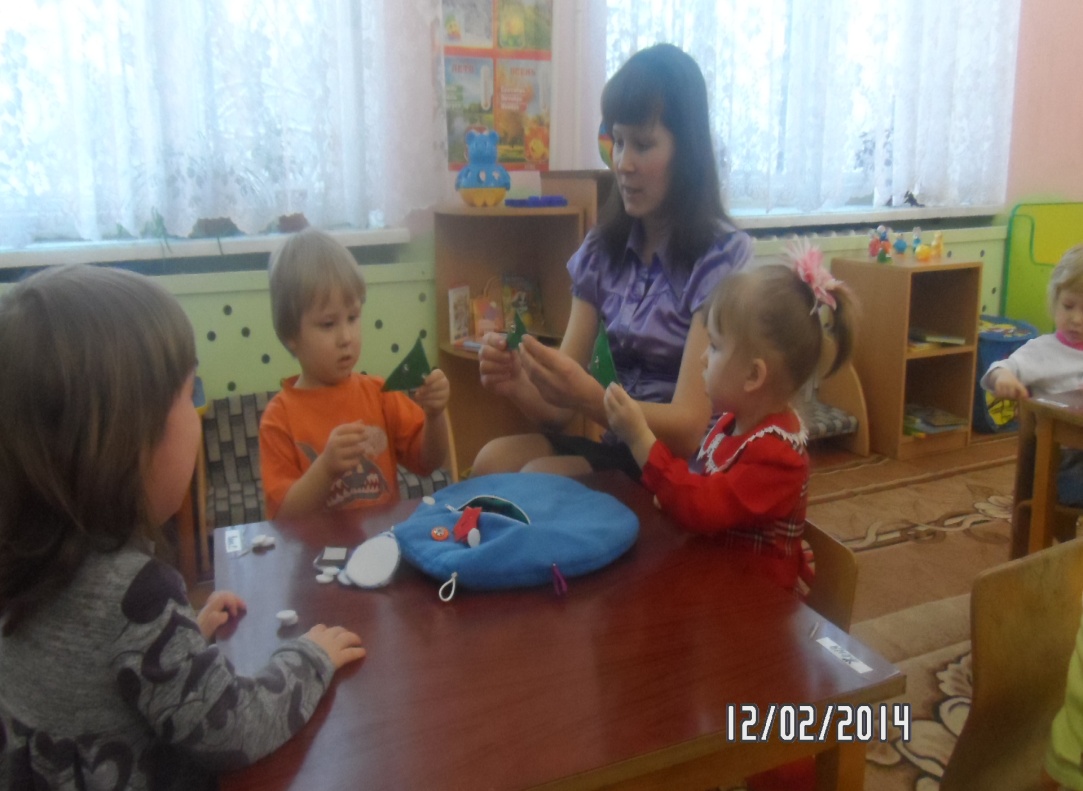 Что же за секретик
в нём живёт?
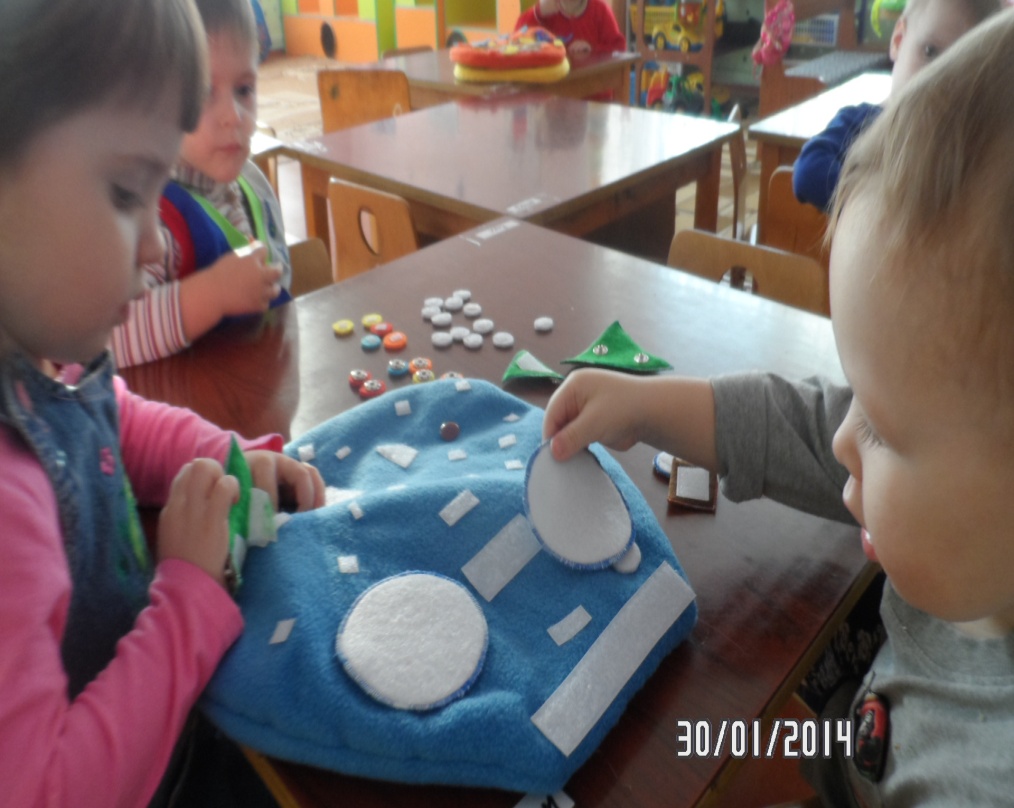 Девчонки и мальчишки 
трудятся, играют.
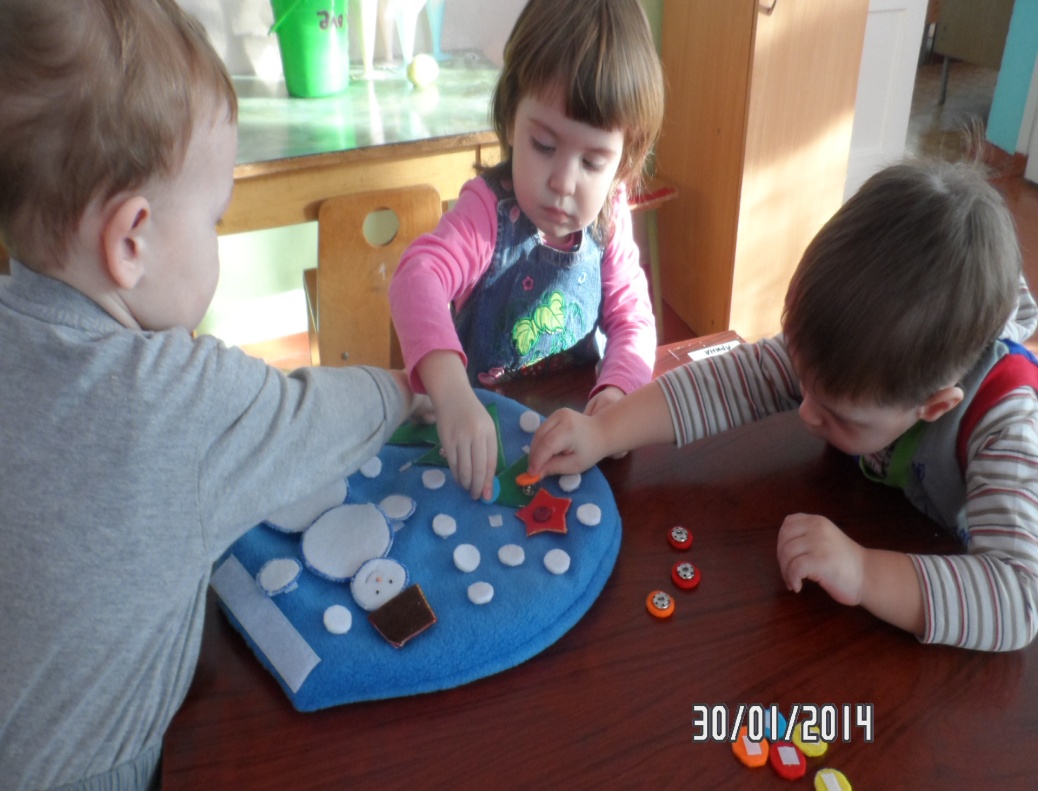 Из фигурок зимнюю 
картинку составляют.
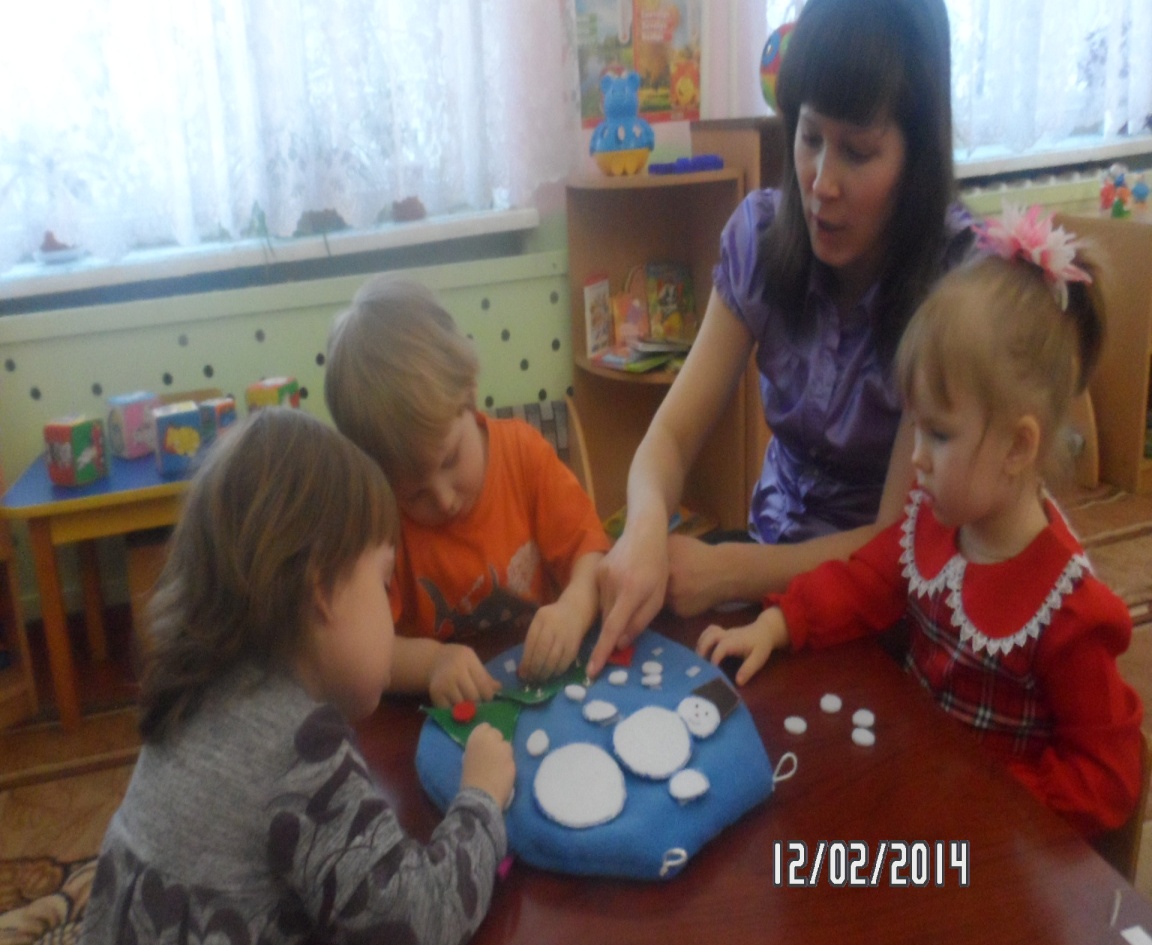 Ёлка, снеговик, снежинки прикрепляются.
Значит, зимняя картинка получается.
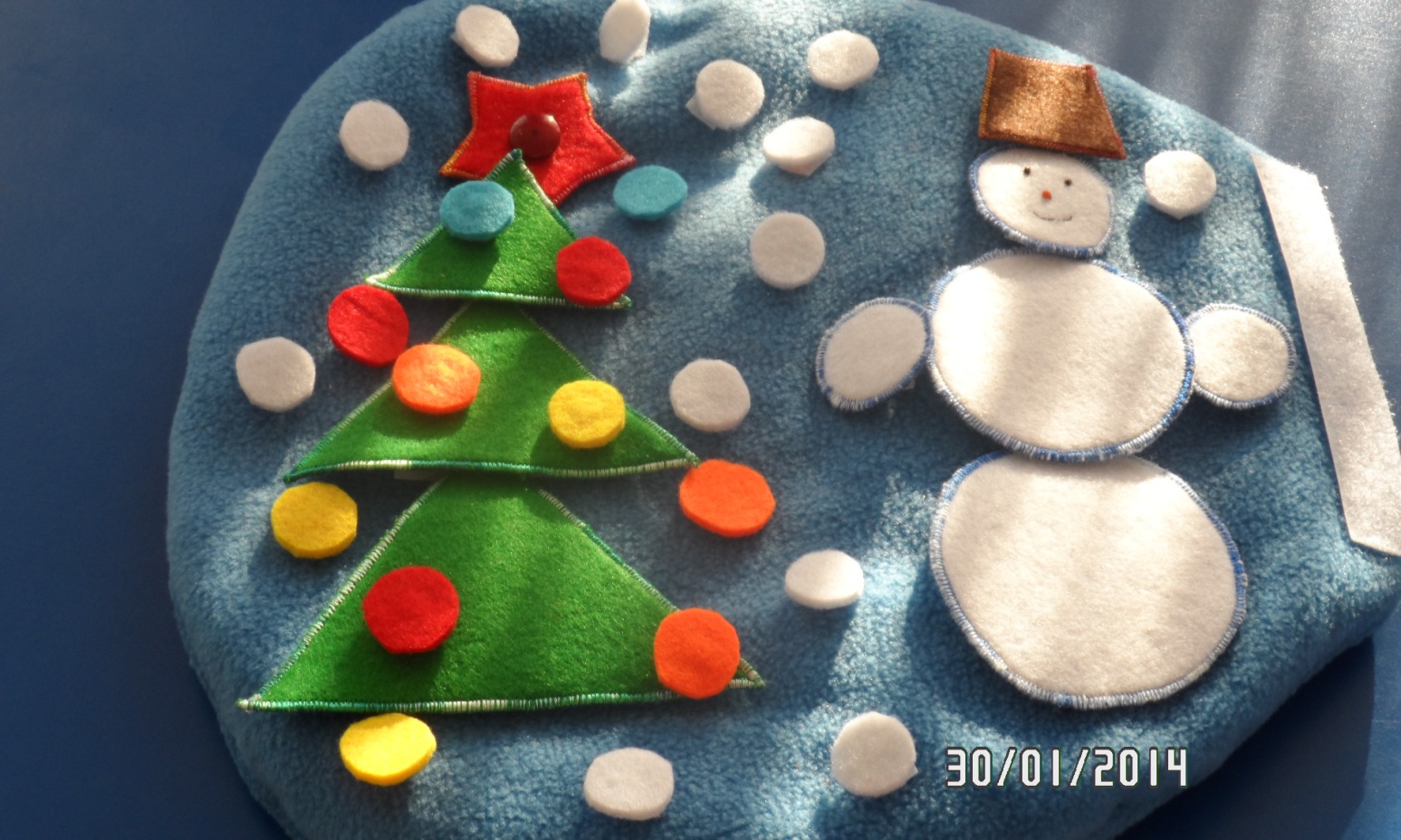 Вот «секретик» мы раскрыли: собрали ёлку, нарядили,
Бабу снежную слепили, да снежинки прикрепили ,
И явилась к нам сама Зимушка - зима.
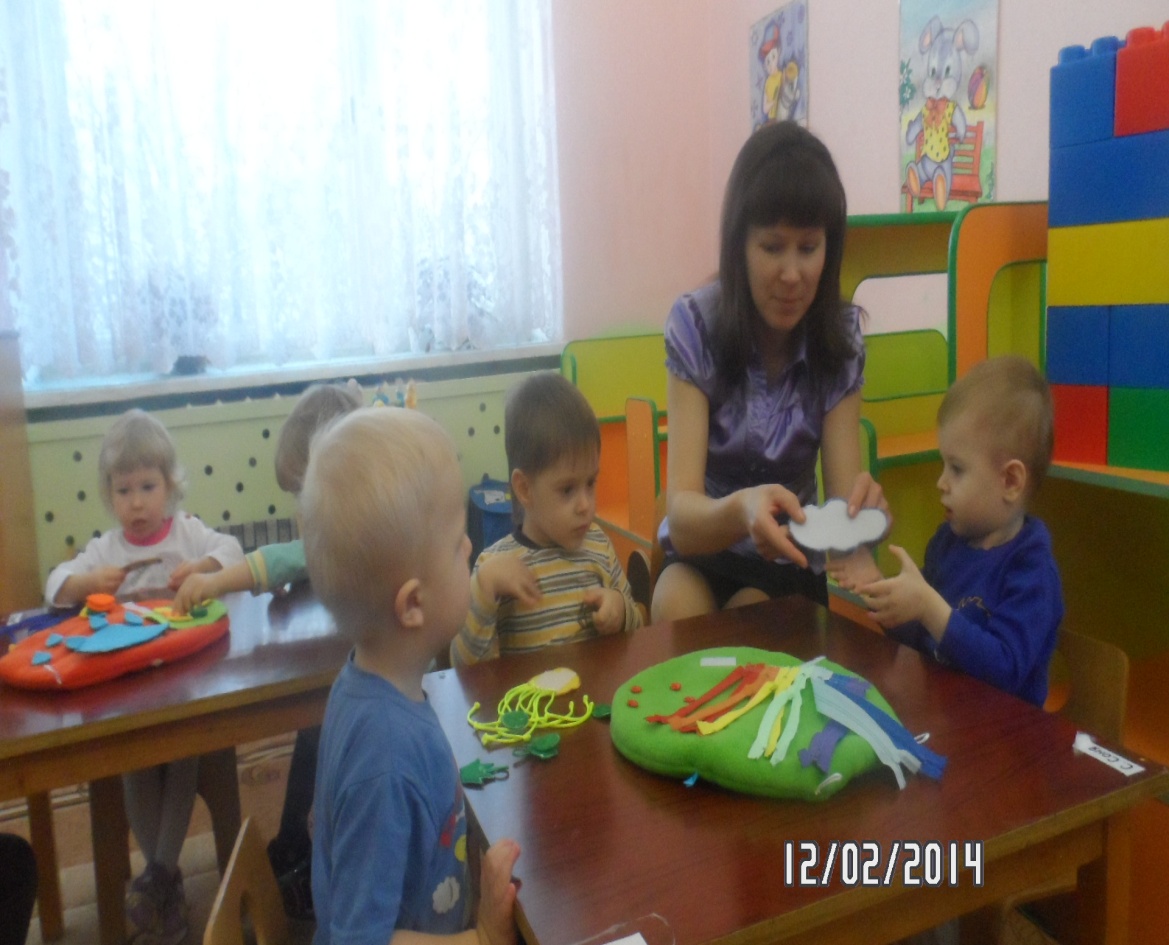 Затем весна секрет раскрыла, радугой всё оживила!
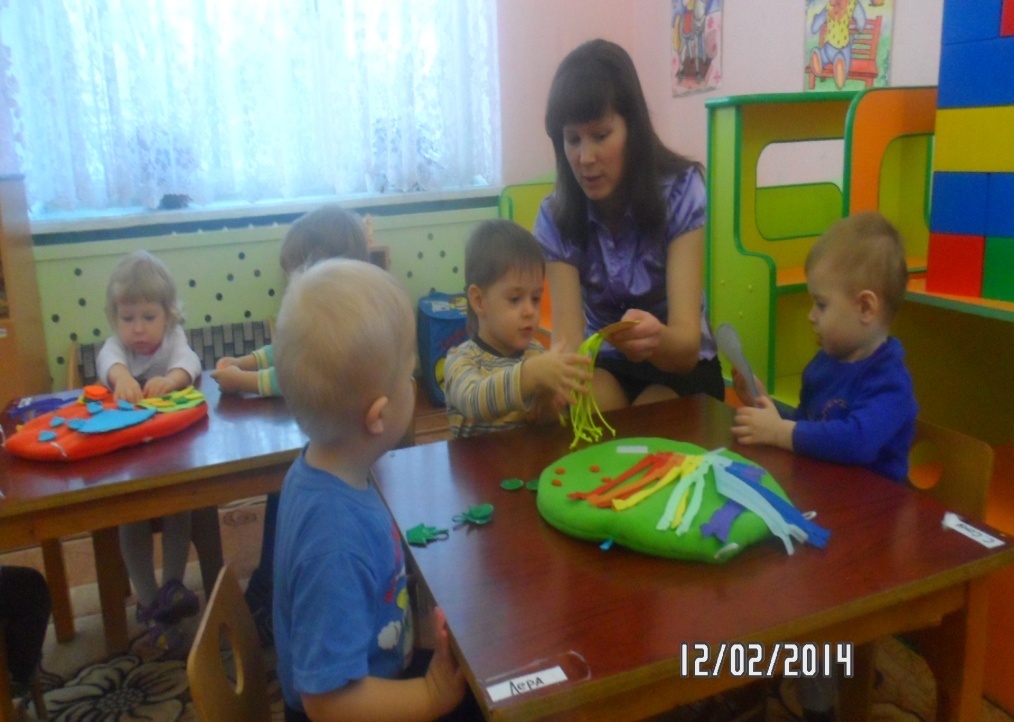 Солнечные лучики, 
заплетаем ручками,
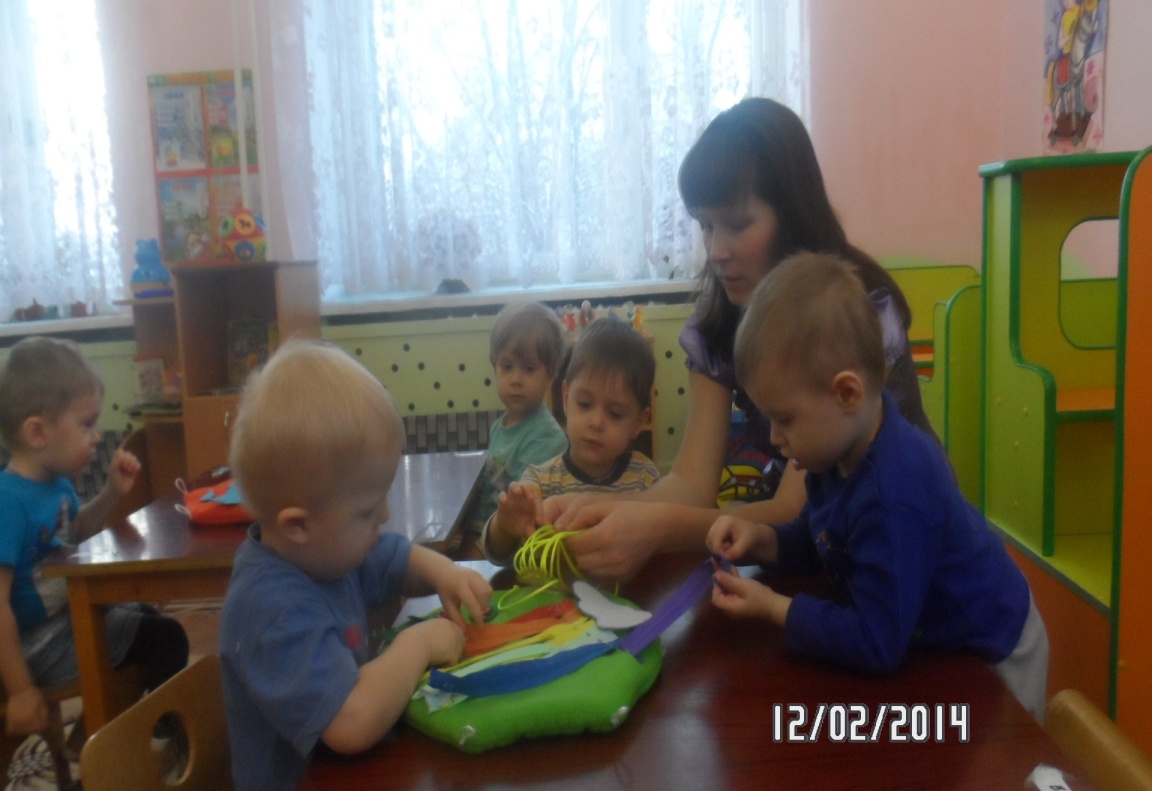 А если не получится, 
Будем долго мучиться…
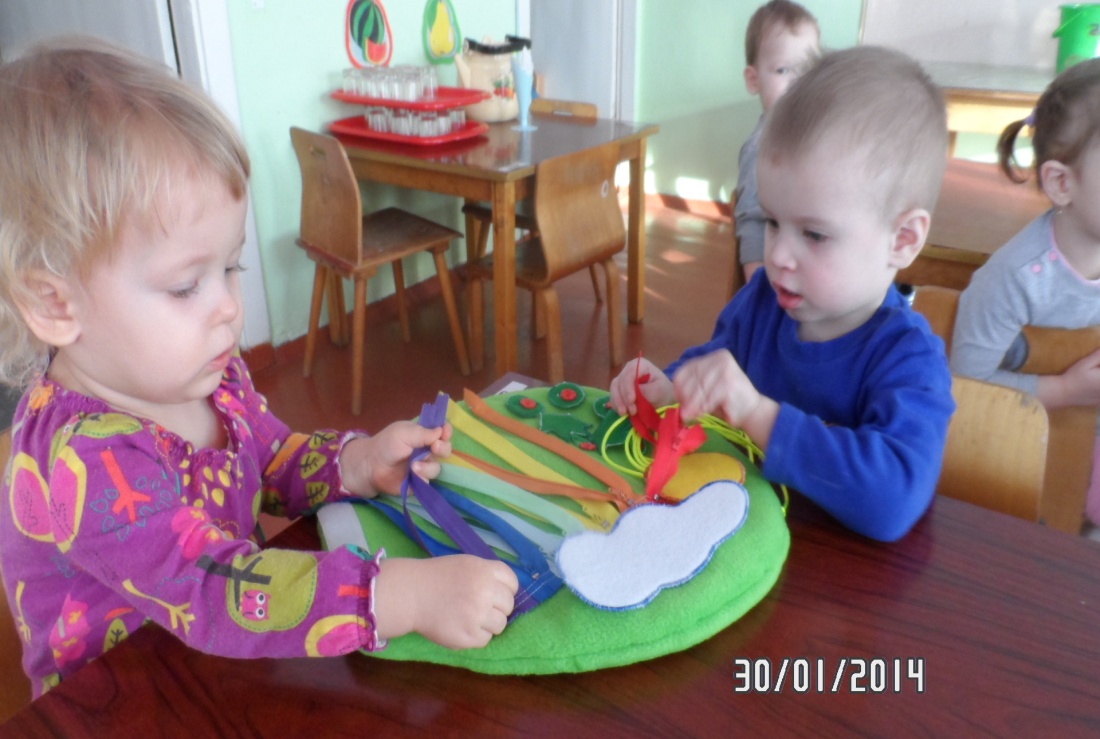 Ура, получилось! Листва распустилась,
Радуга в замочках у Лизоньки раскрылась.
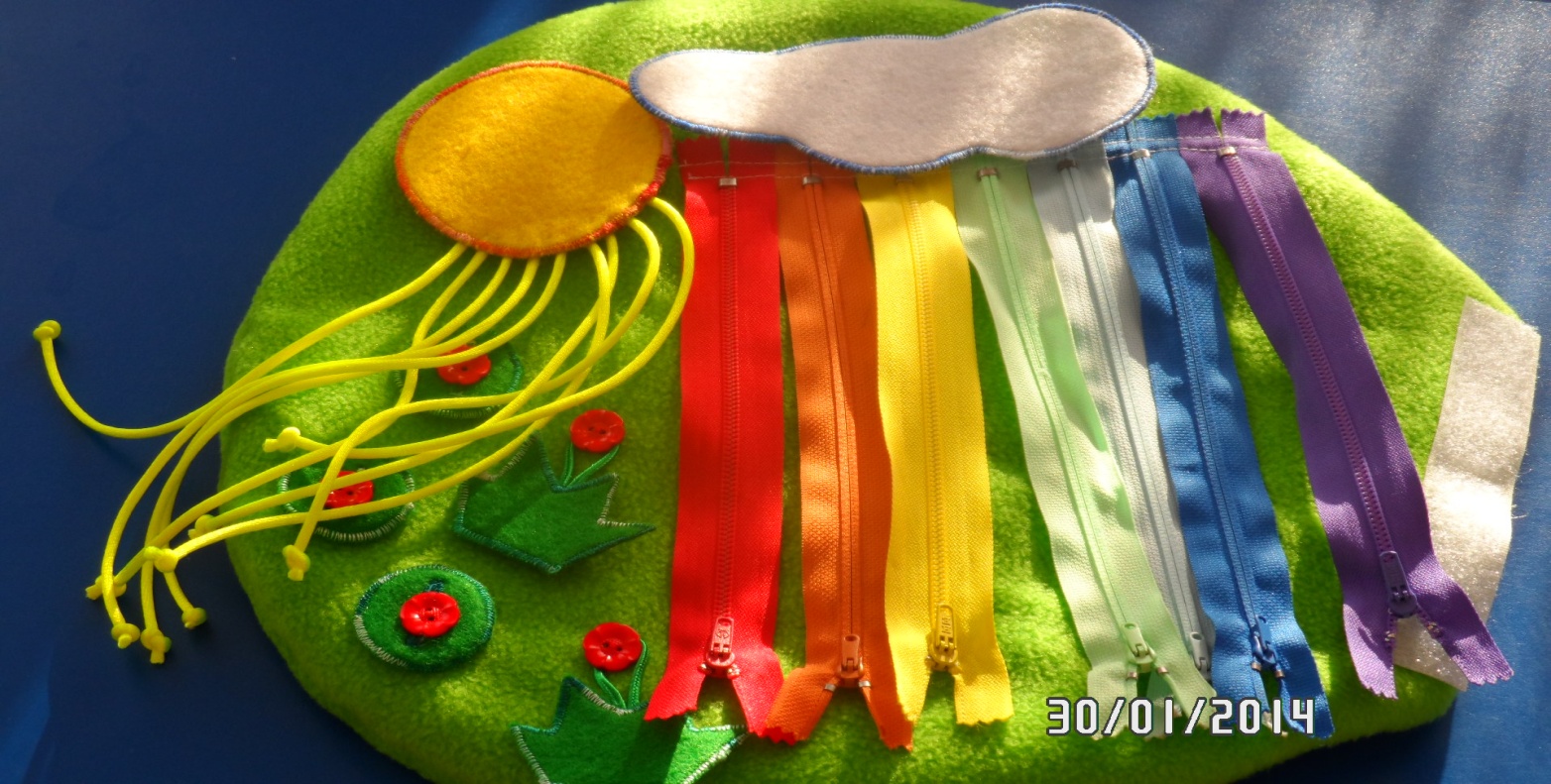 Радуга нарядная из цветных замочков,
На различных петельках ягодки, цветочки,
Солнышко и тучки крепим на липучки.
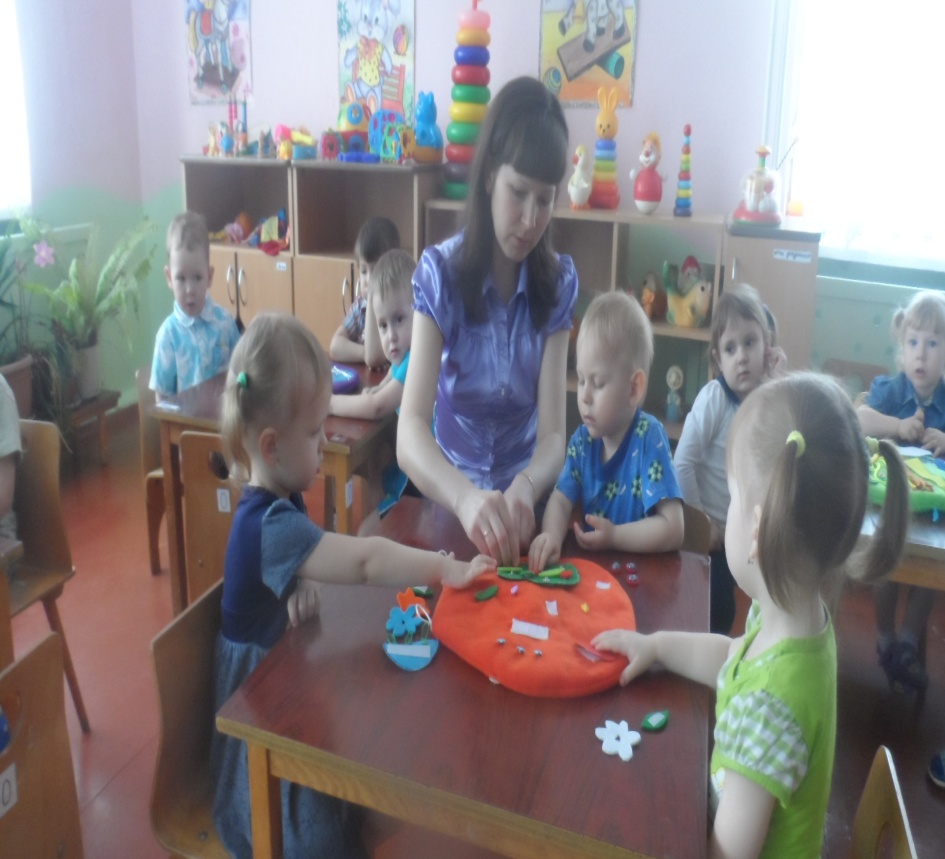 Красный лепесток открывается
и секреты лета начинаются.
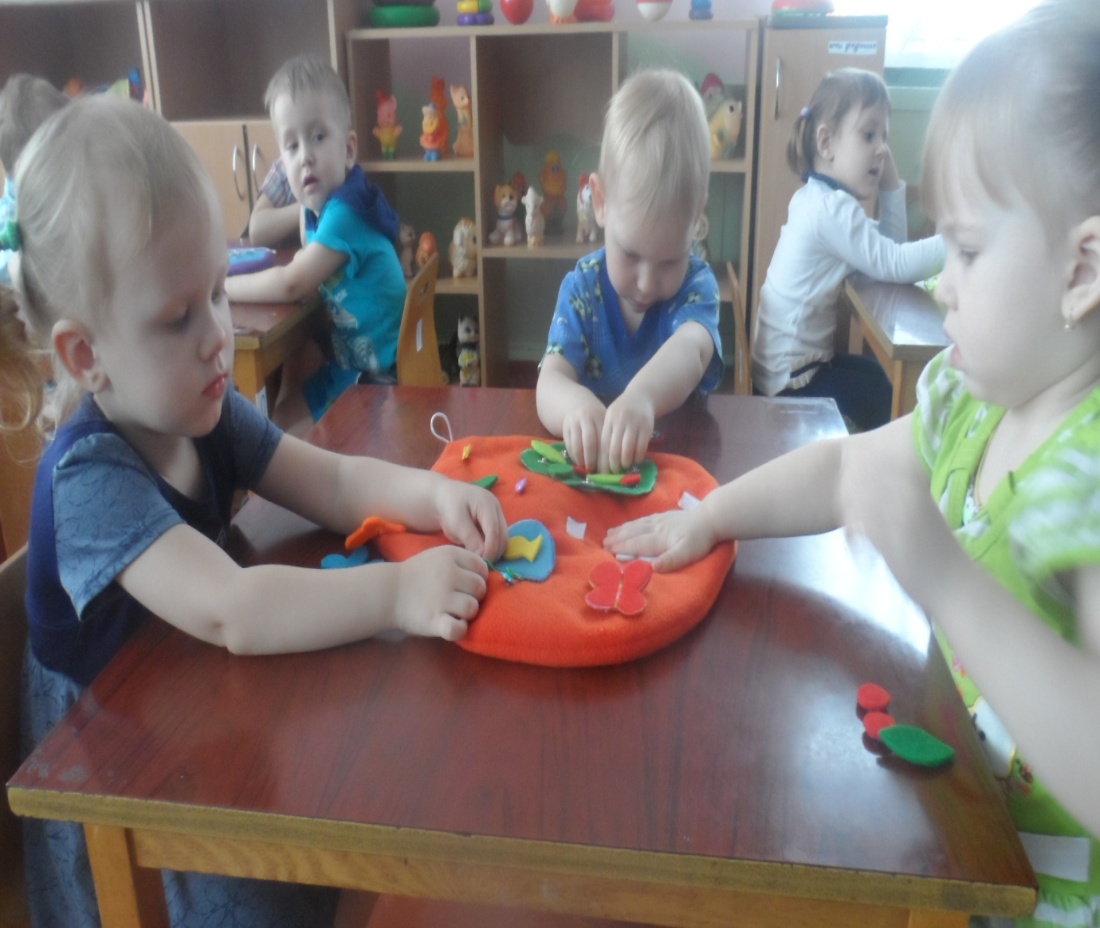 Ох, нелёгкая это работа,
надевать на петельки 
синее болото.
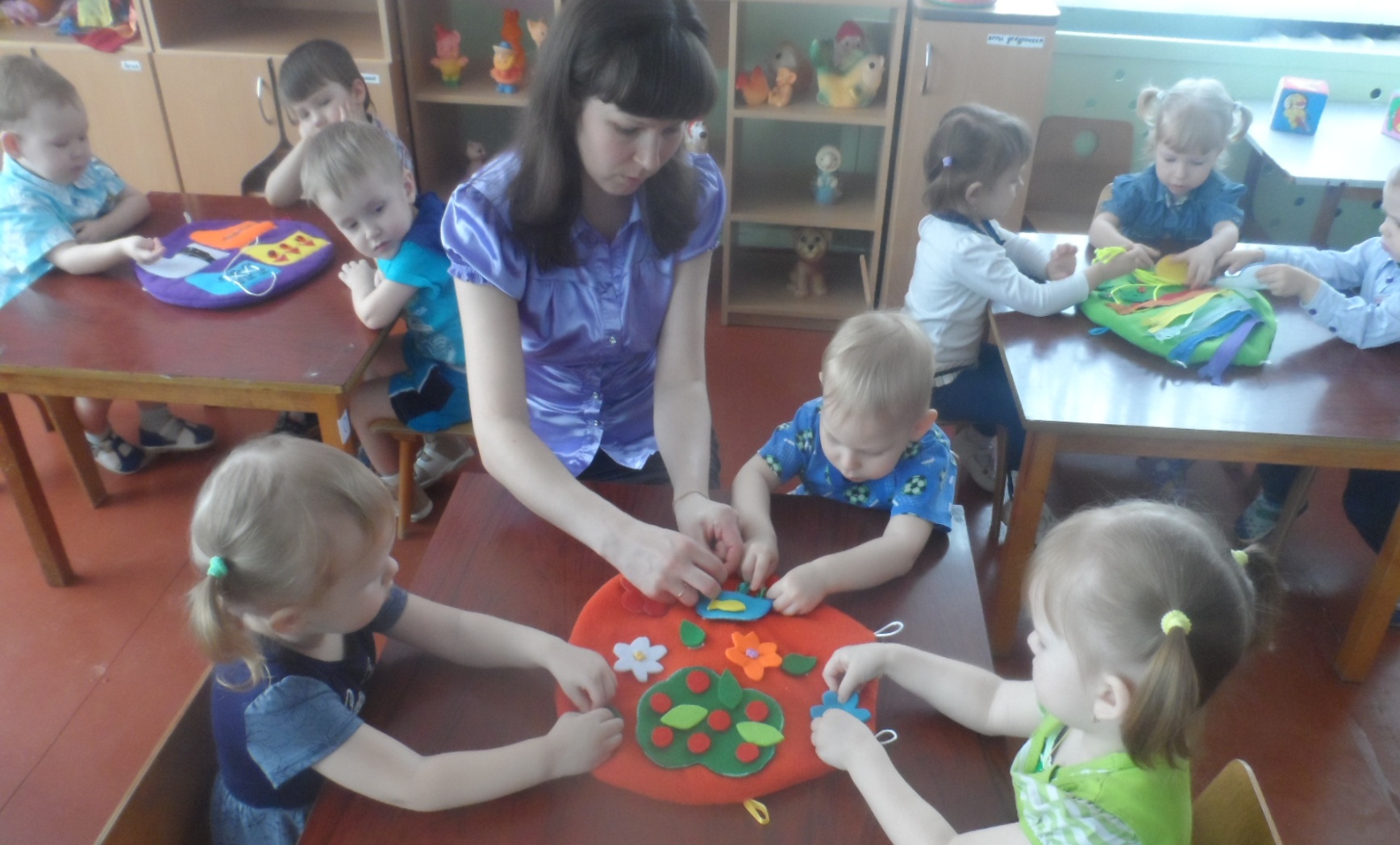 Рыбка плещется в пруду, расцвели цветочки,
А на кустике зелёном ягодки, листочки.
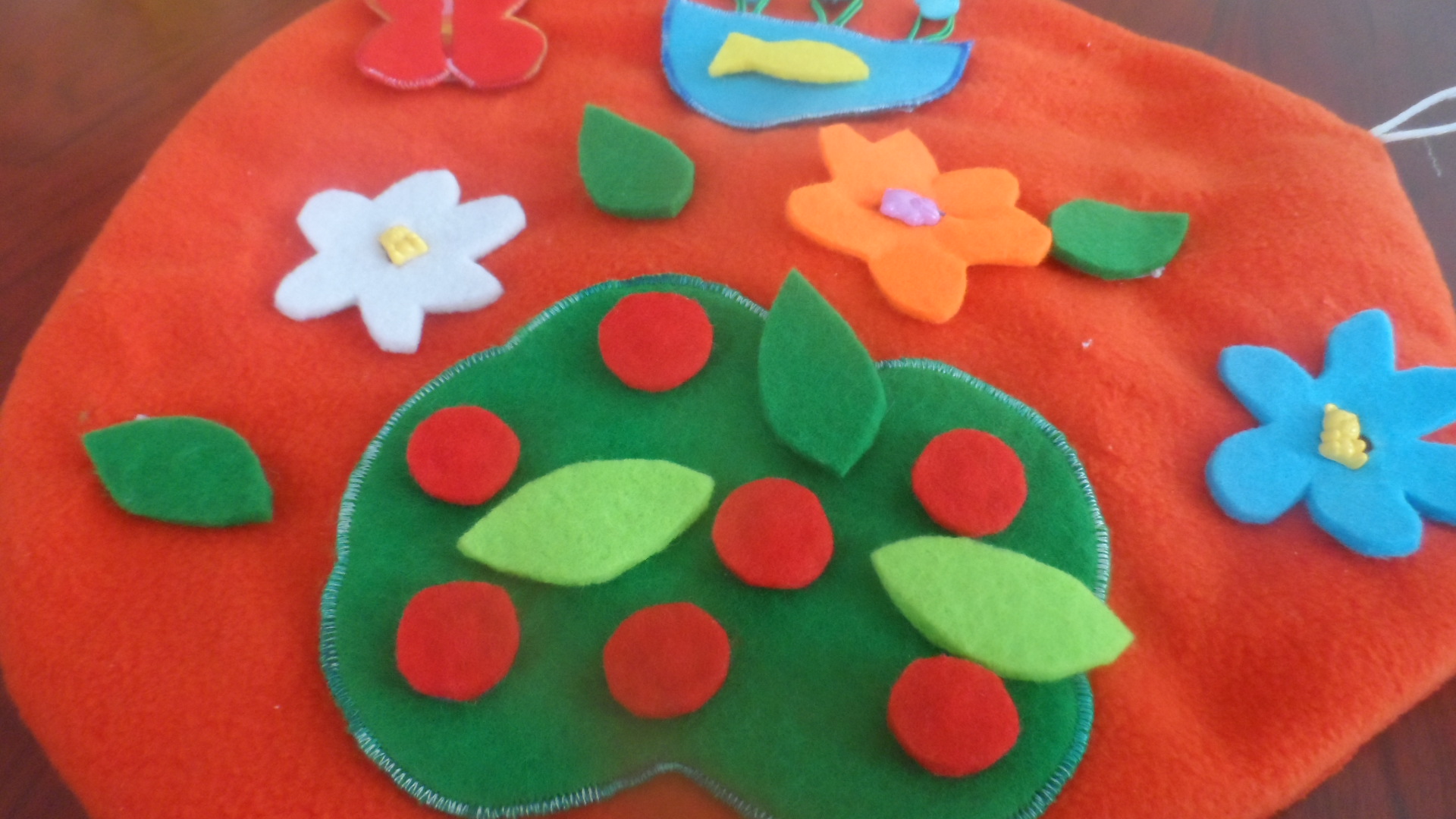 Вот и нет у нас секрета, мы собрали красно лето!
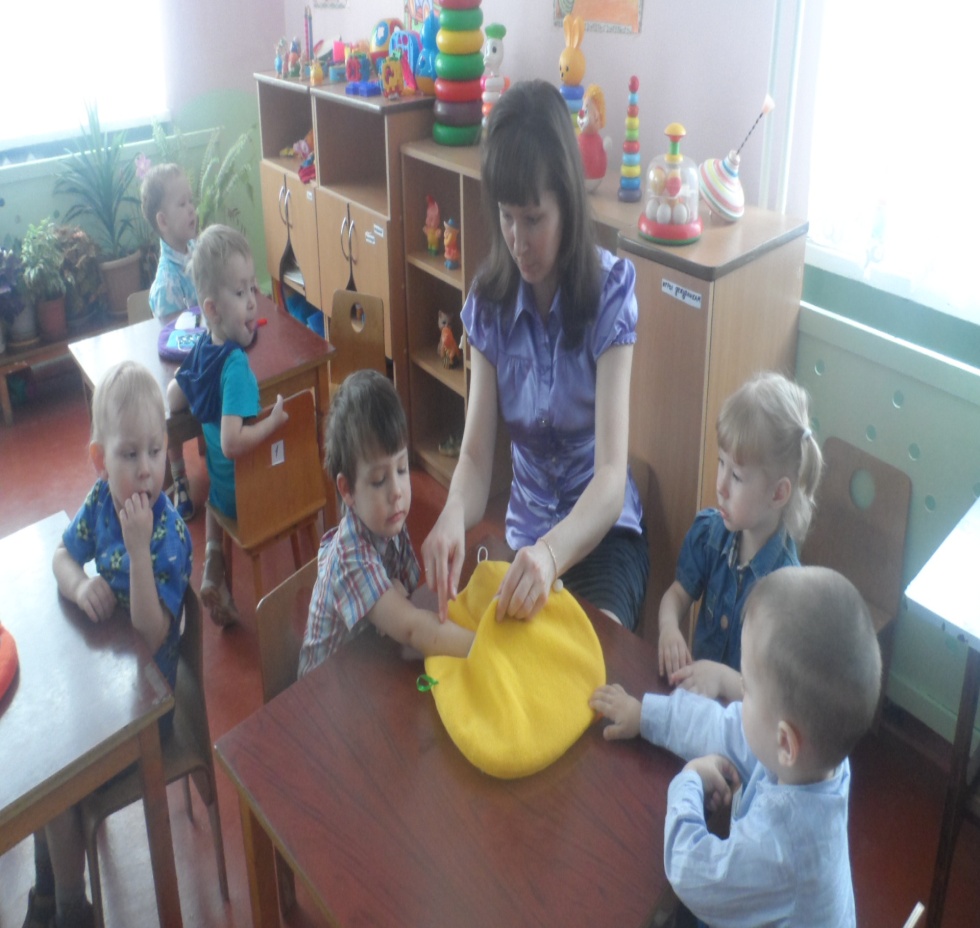 В жёлтом лепестке, 
Осень поселилась
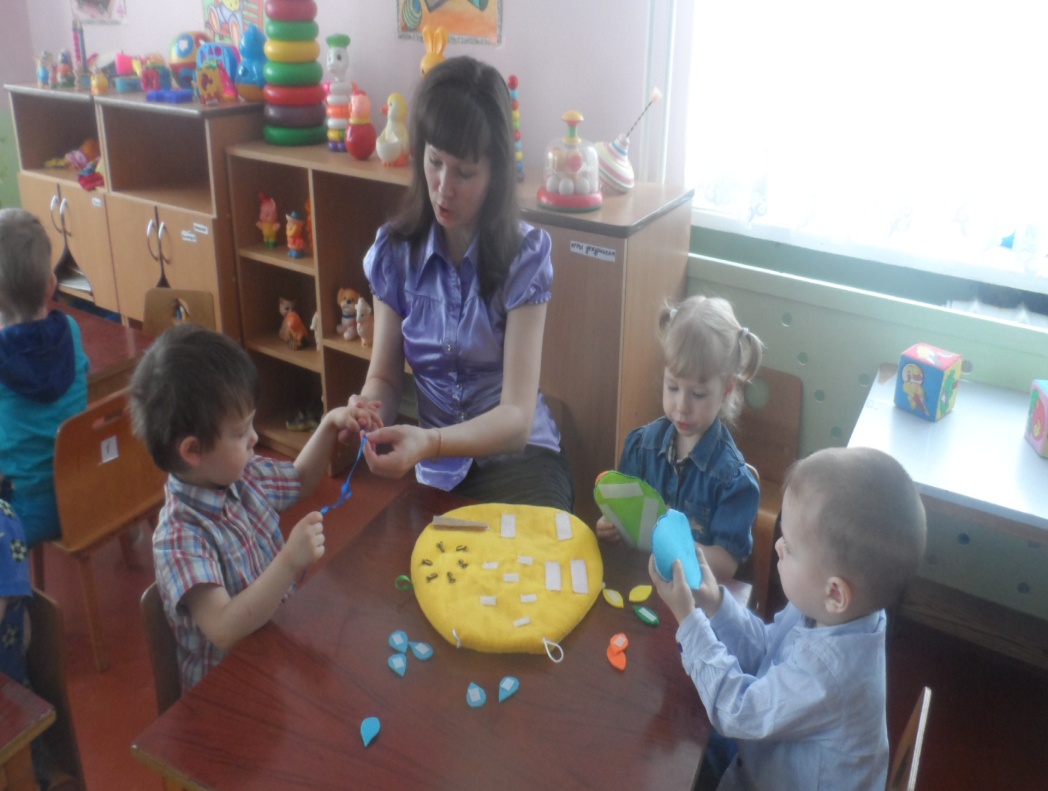 И с Татьяной Юрьевной,
в гости к нам явилась.
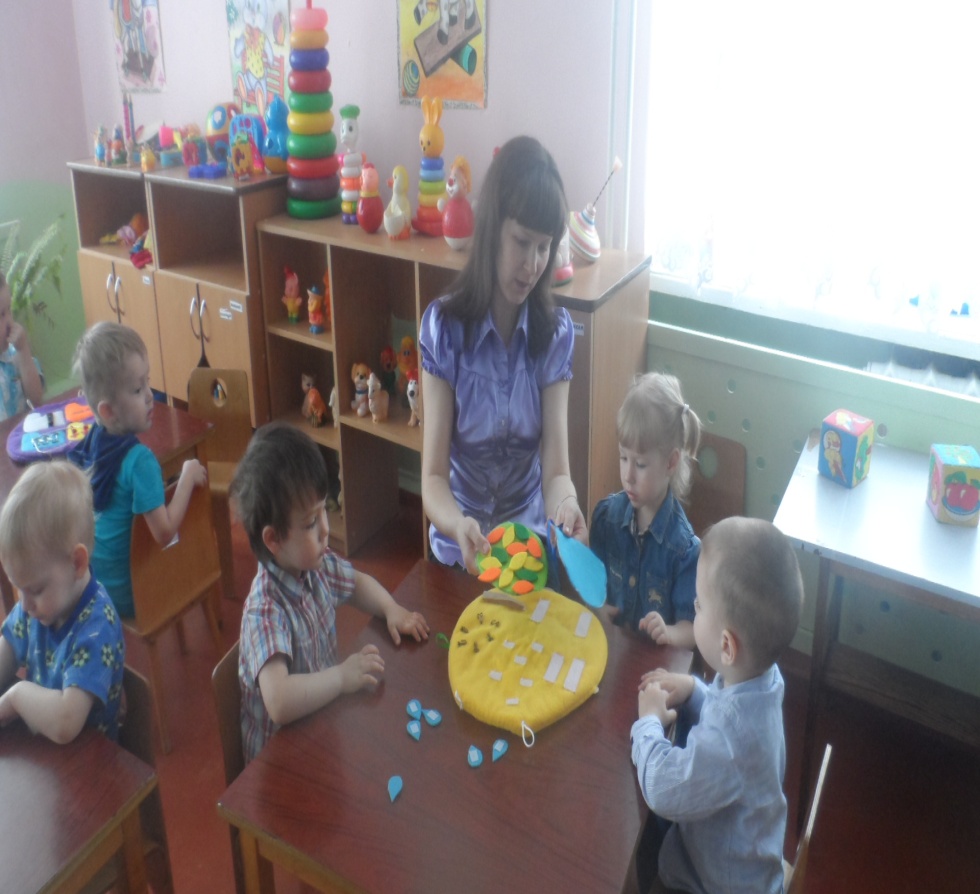 Вы узнаете иль нет,
в чём заключается секрет?
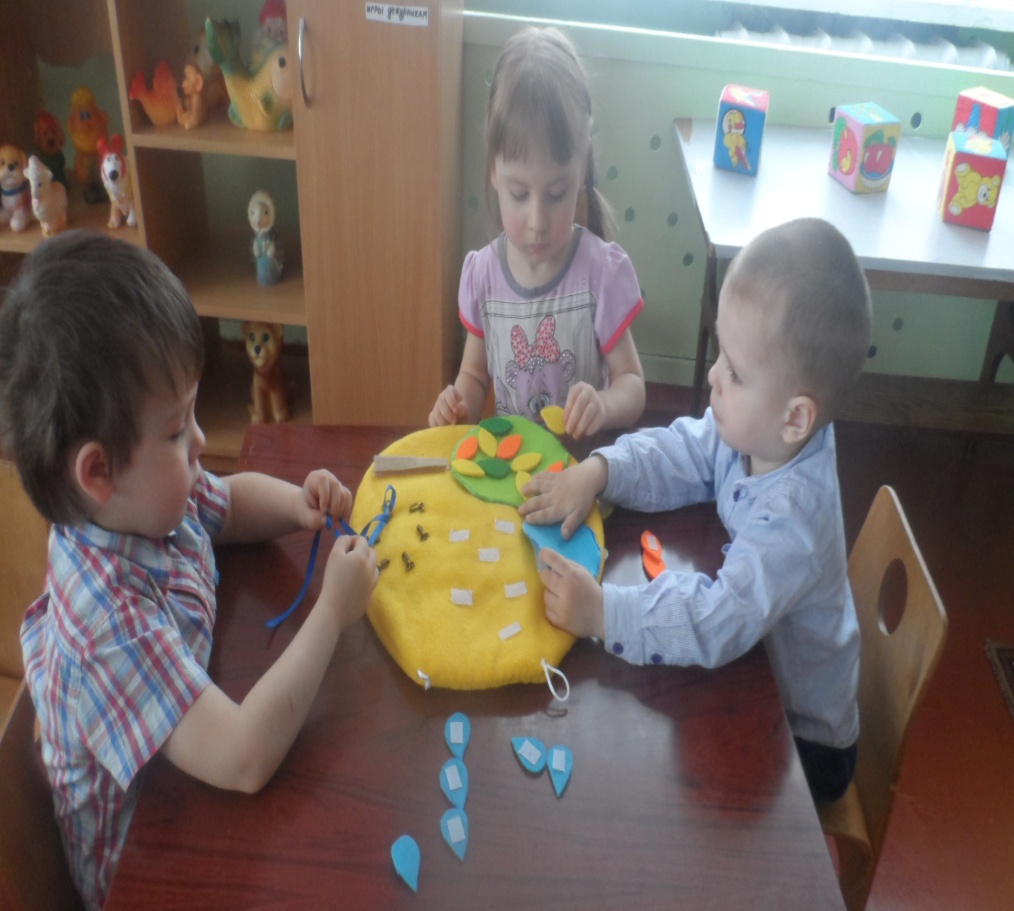 Жёлтые листочки
Юля приложила.
На осеннем дереве
смотрится красиво.
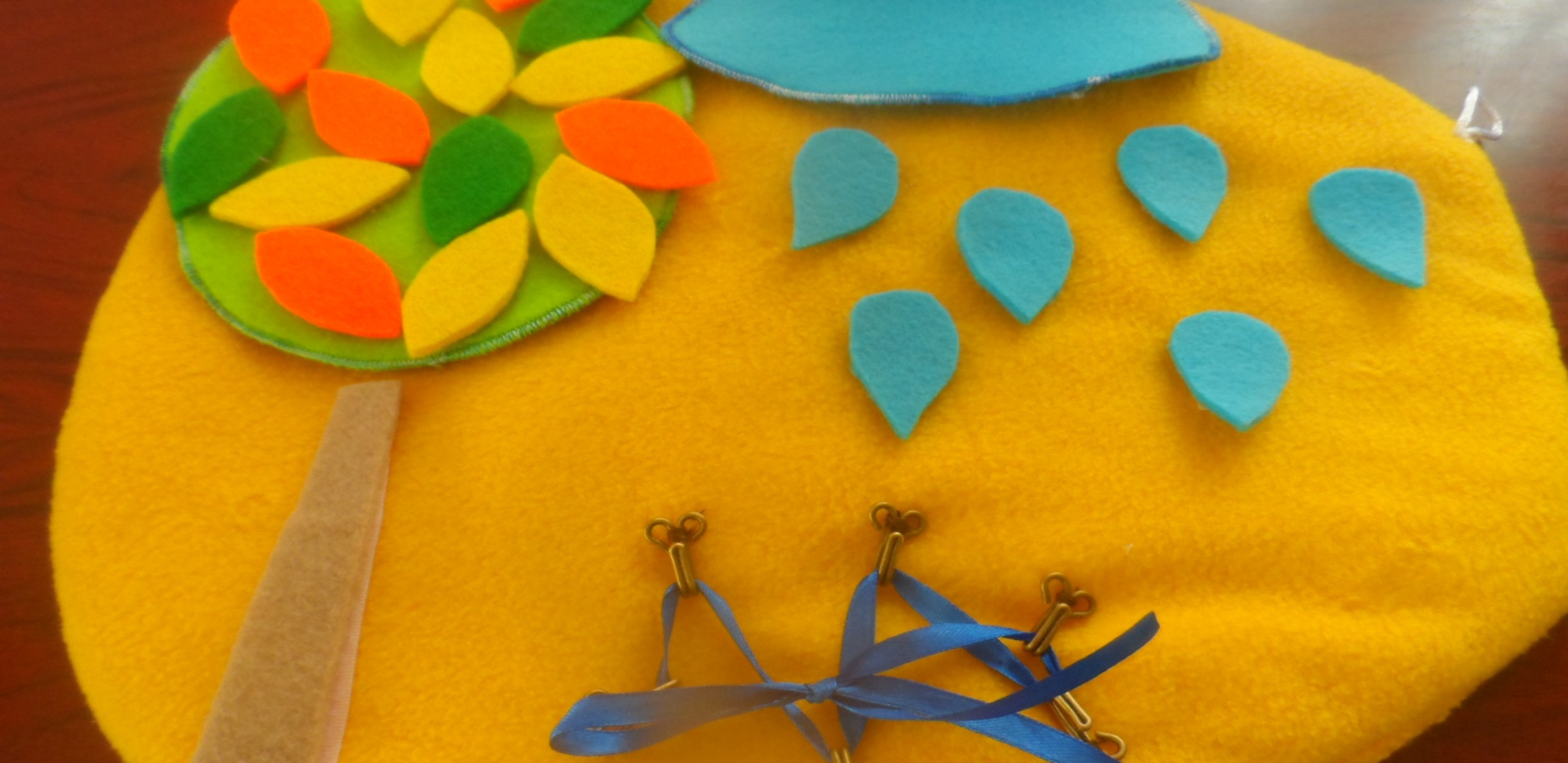 Вот осенняя картинка: тучка, капельки - дождинки,
разноцветные листочки, а из ленты – лужа на крючочках.
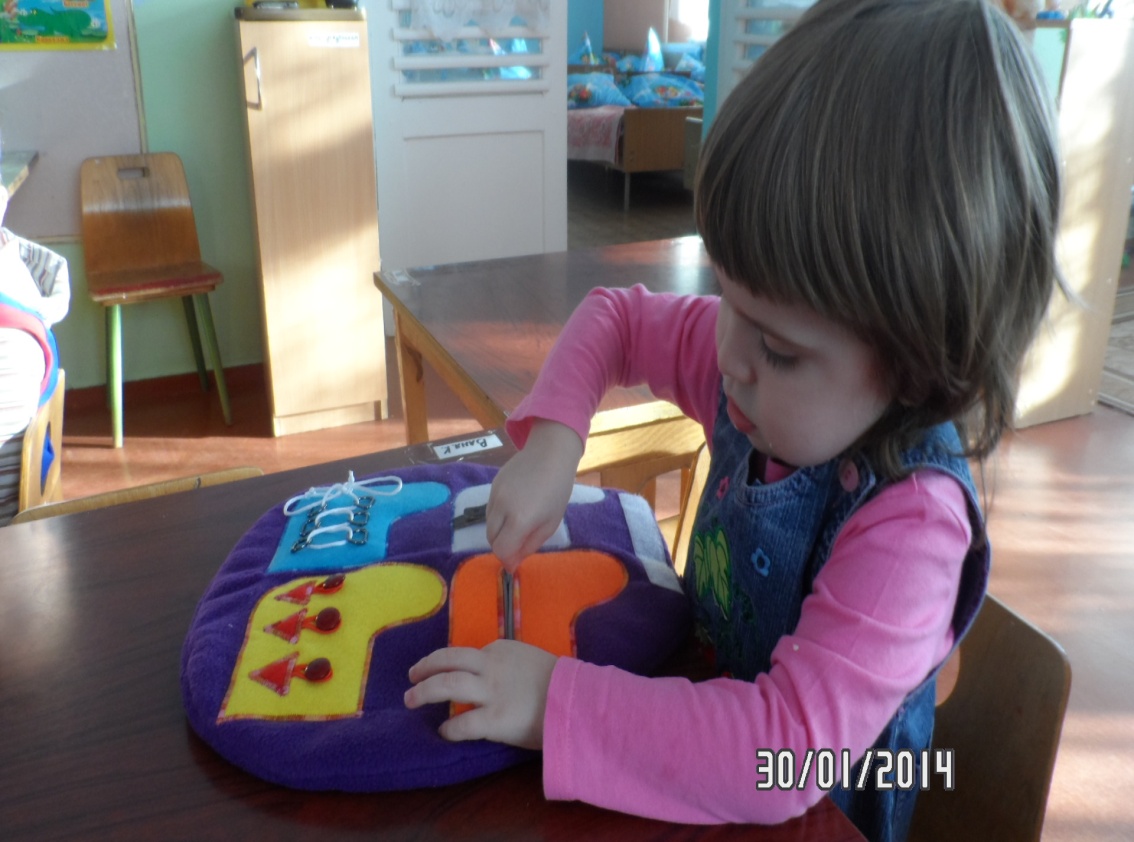 Арина часами сидит и играет
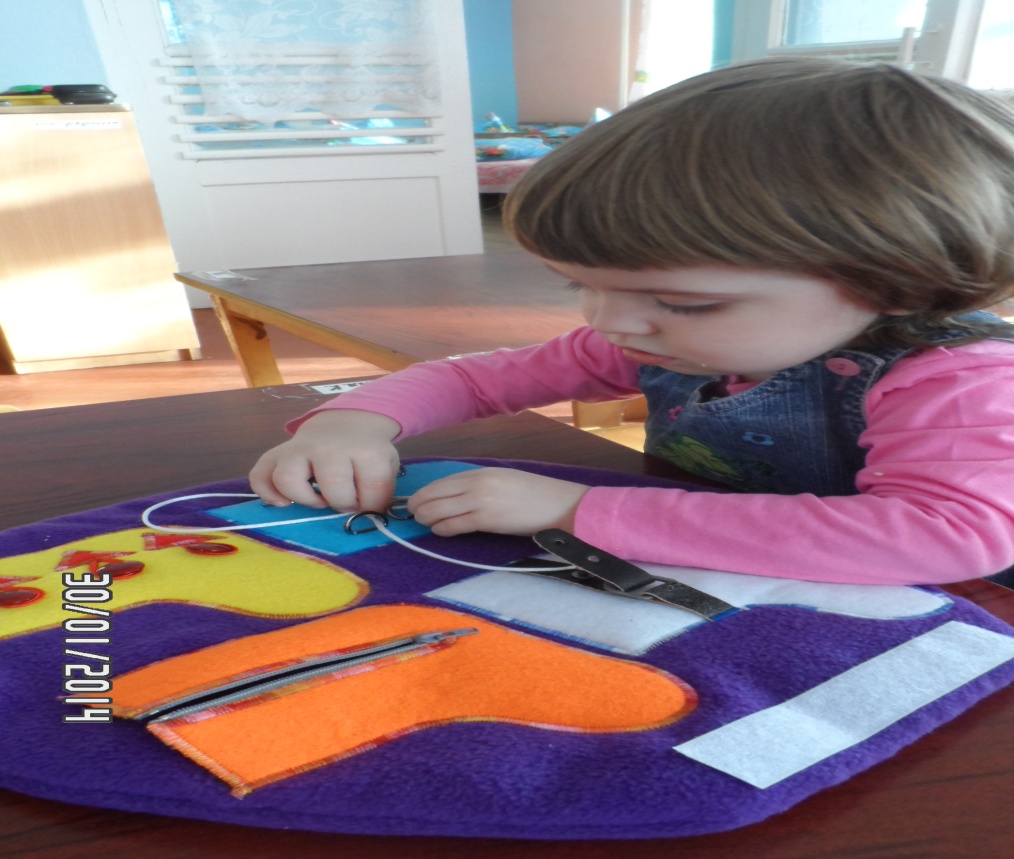 Усердно, один за другим
секреты она раскрывает.
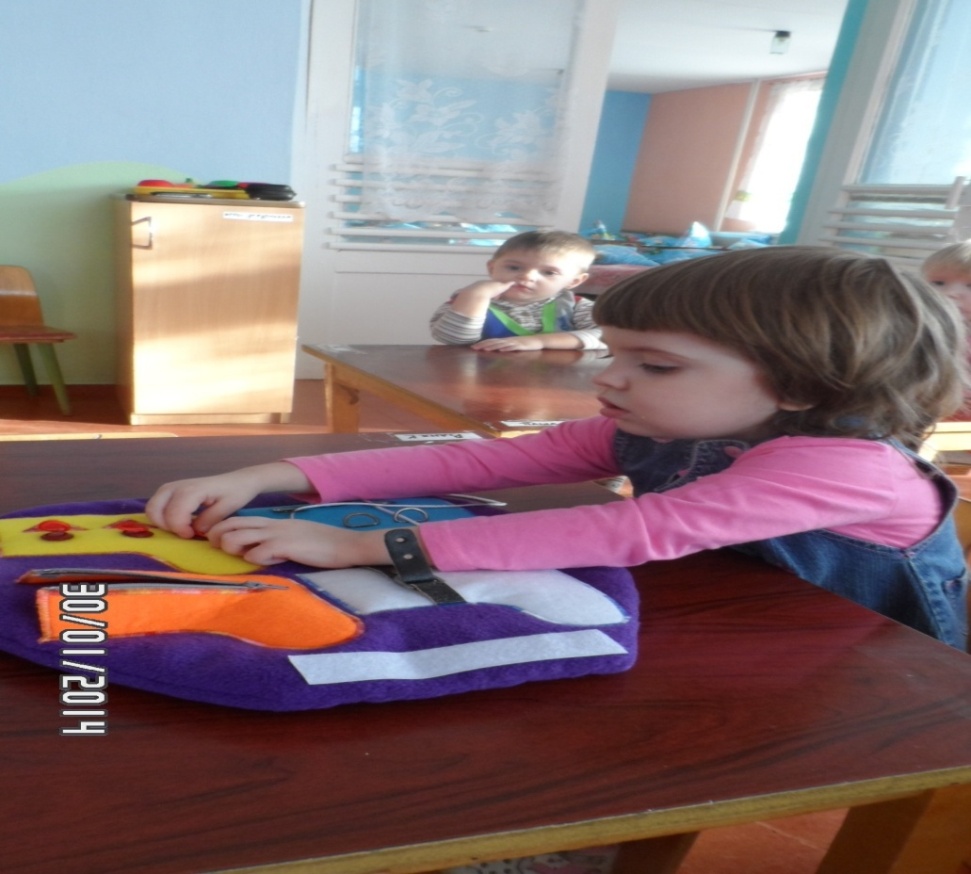 Одеваем мы на ножки
ботинки, валенки, сапожки.
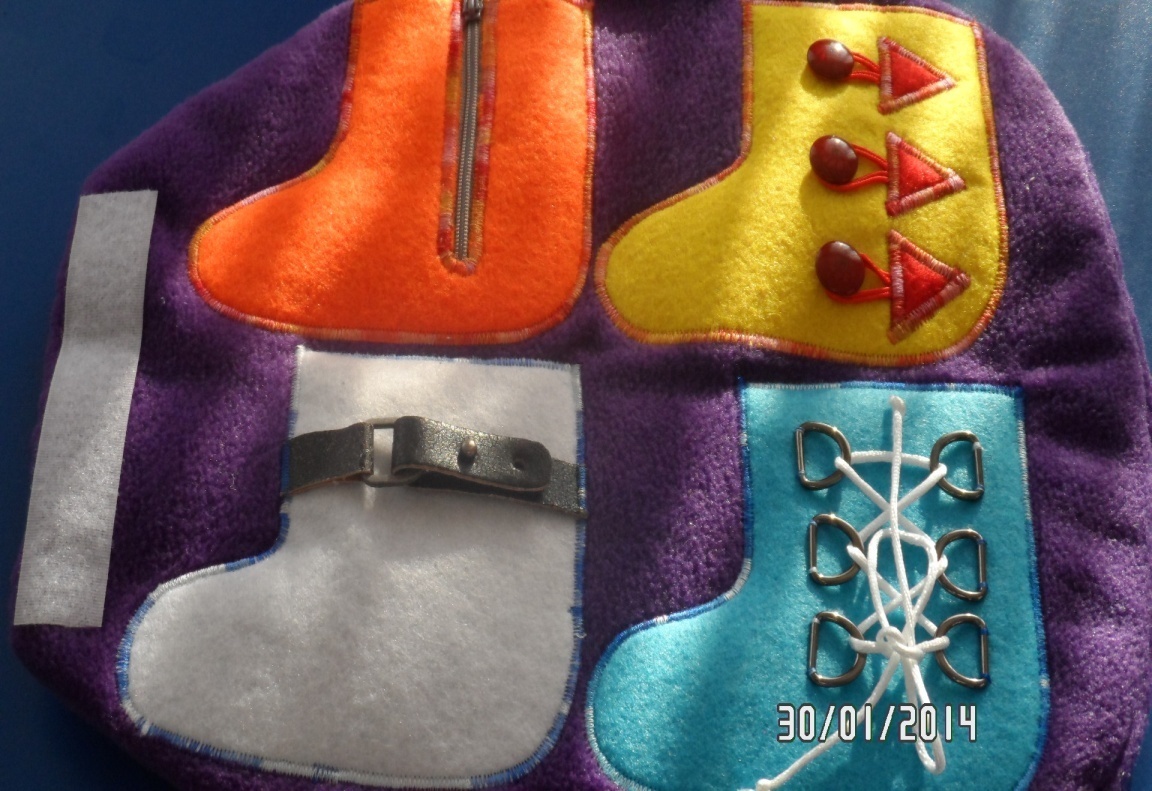 На них пуговки, крючки
да шнурочки и замки.
Ну, а наша детвора
на все руки мастера.
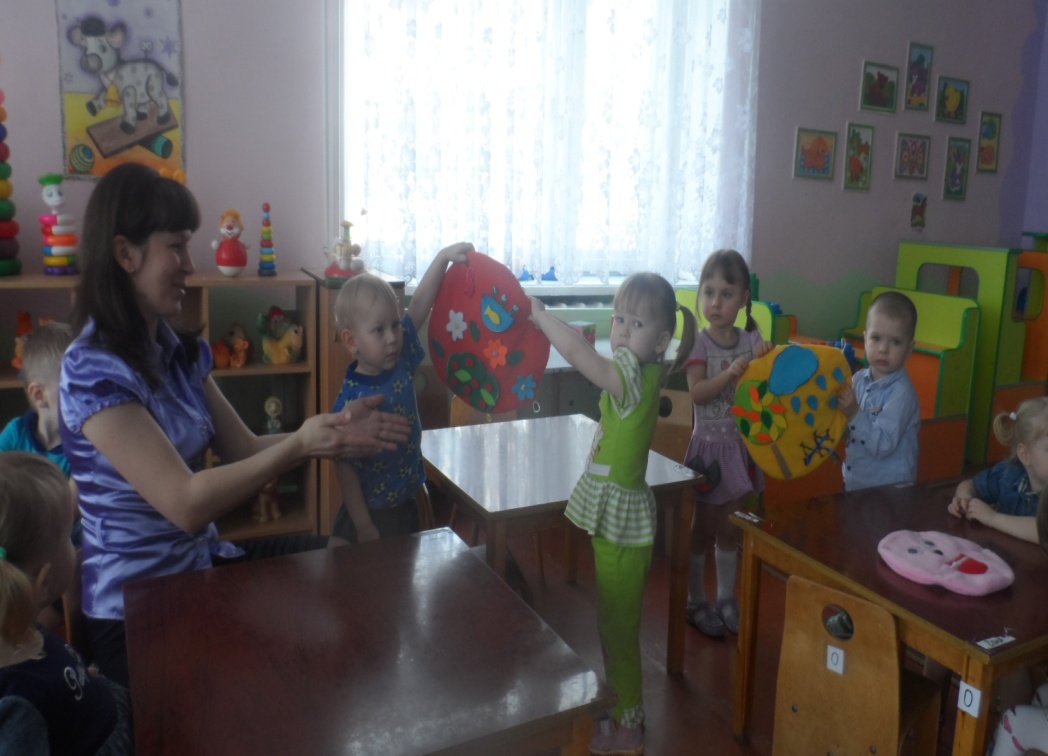 Каждый свой секрет собрал
и ребятам показал.
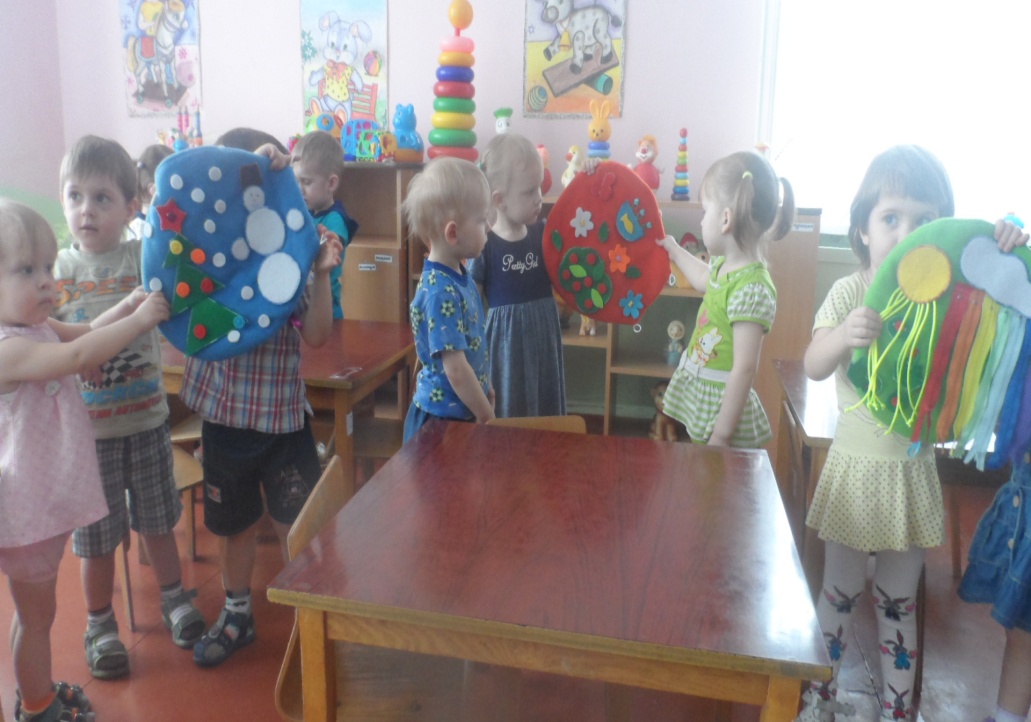 Вам понятно или нет,
В чём таит цветок секрет?
Спасибо за внимание!